play table tennis ?
jump high ?
run fast ?
ride fast ?
swim ?
play basketball ?
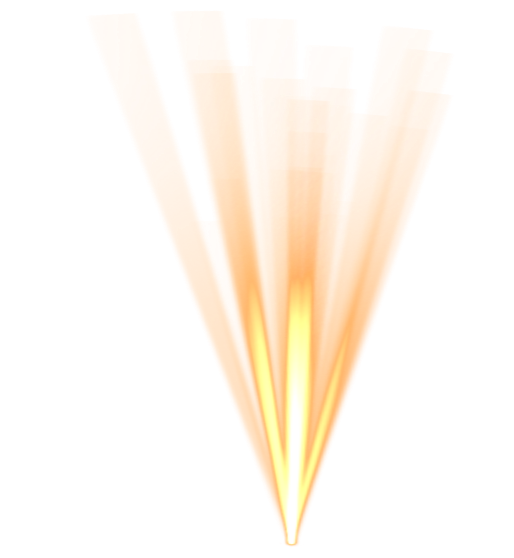 jump far?
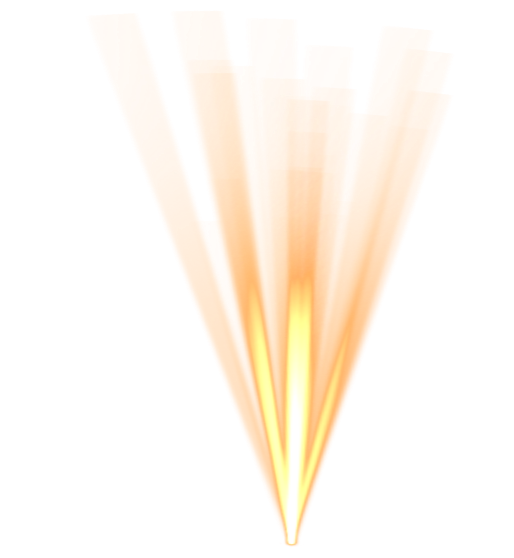 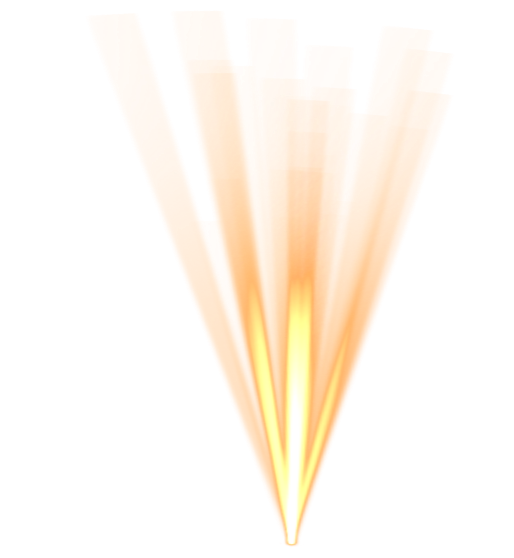 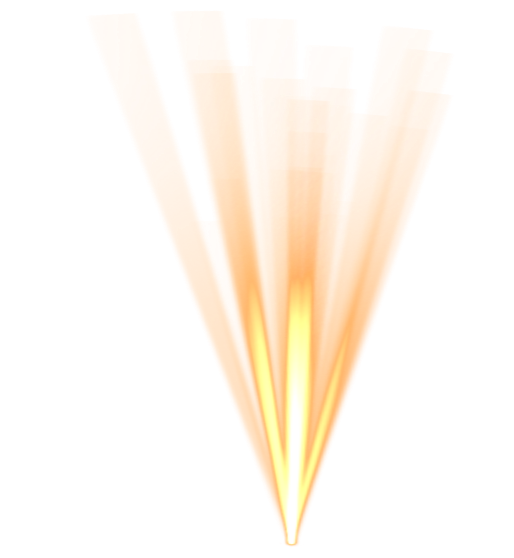 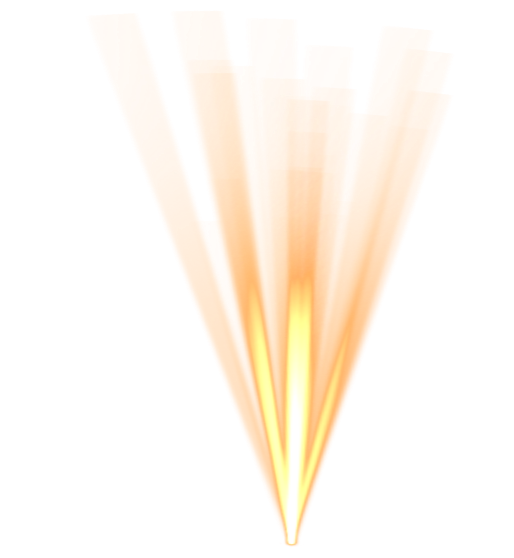 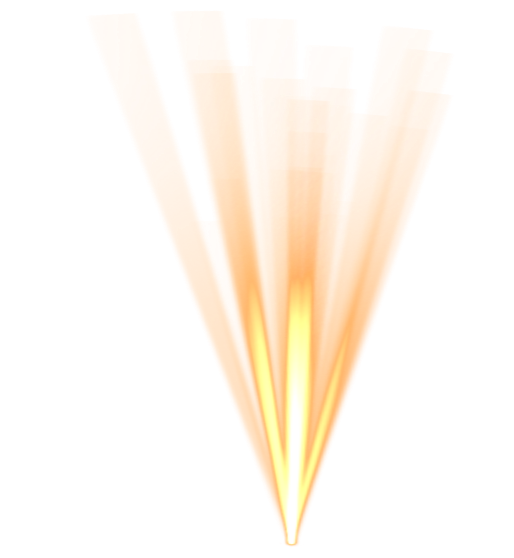 Can you, can you, can you
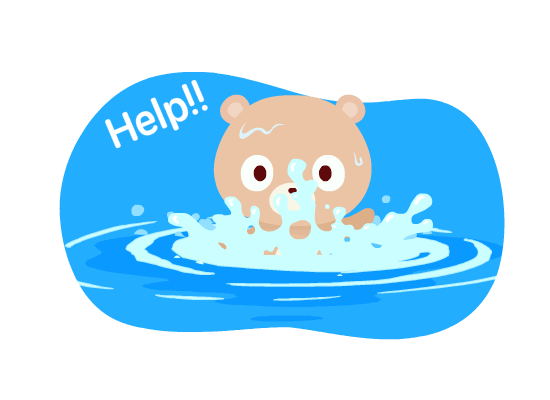 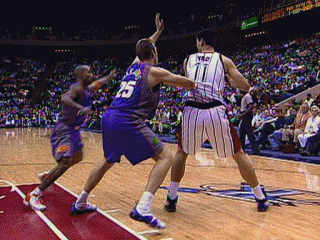 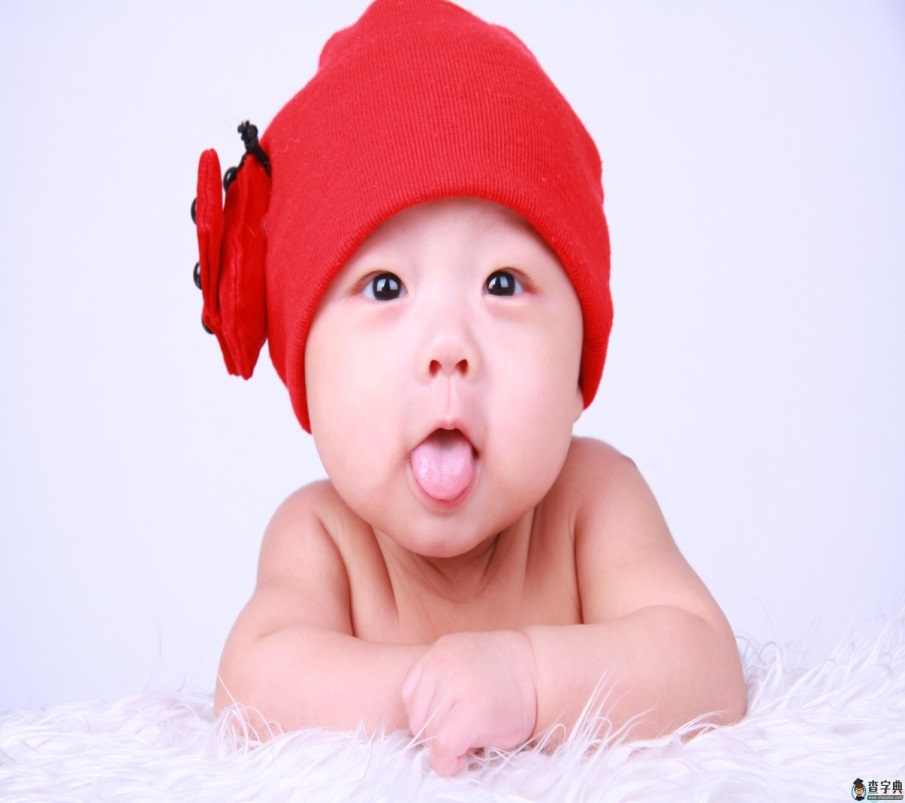 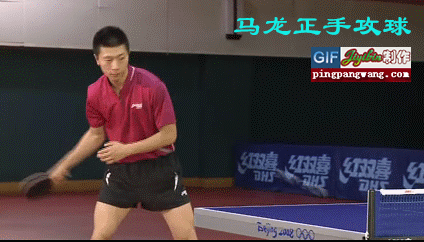 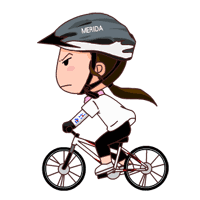 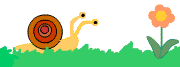 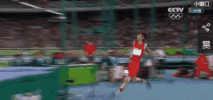 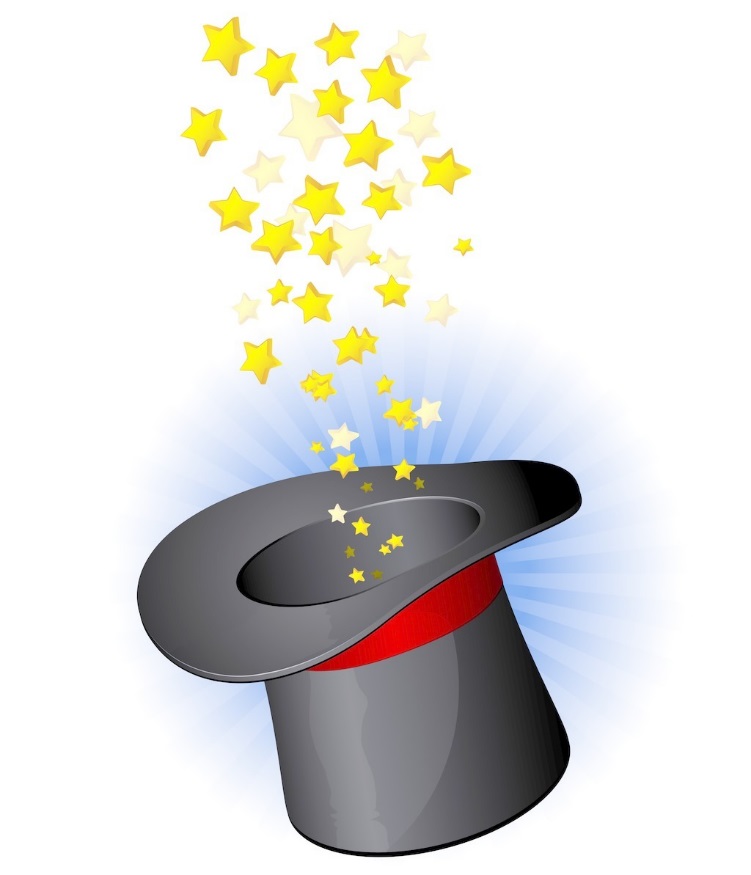 Mr. Can
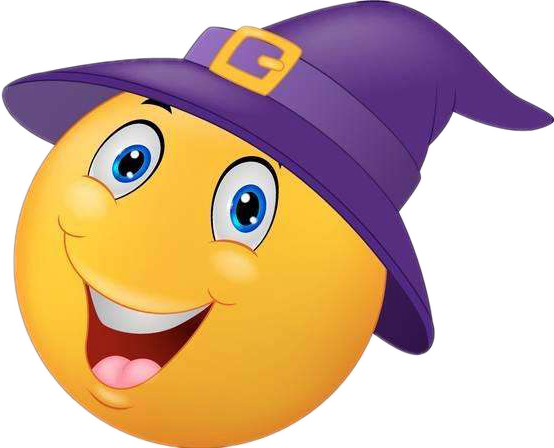 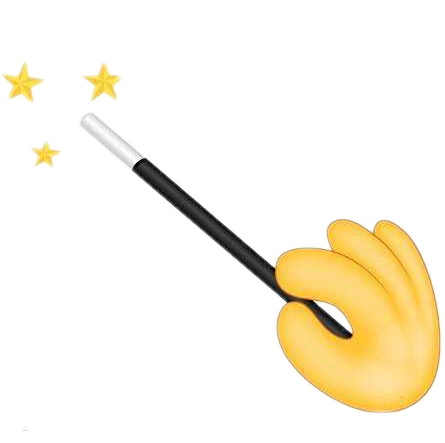